Формирование коммуникативных  и регулятивных УУД у младших школьников с ОВЗ на логопедических занятиях
Учитель-логопед Бондарева Л.Н.
МОУ Константиновская СШ
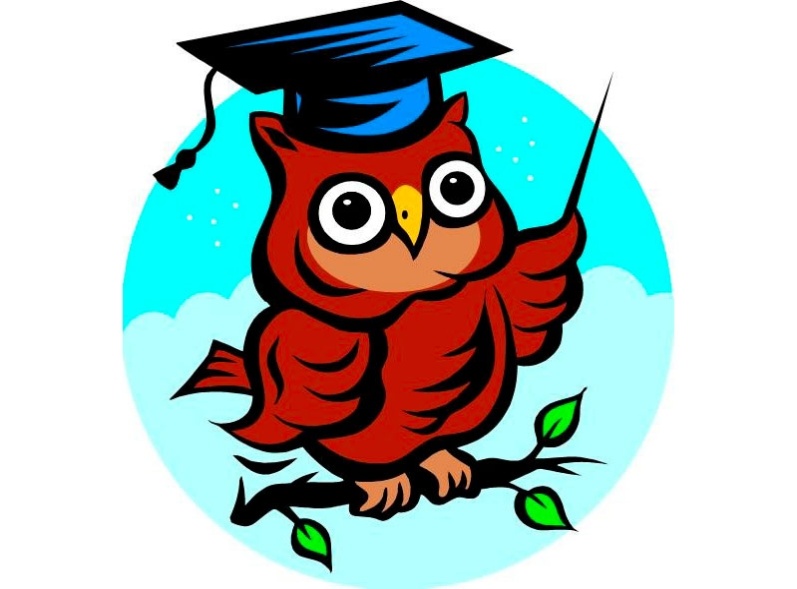 Направления совершенствования коммуникативных навыков детей
развитие речевой активности детей;
совершенствование экспрессивной и импрессивной речи и их интонационной 
  выразительности;
расширение, уточнение, активизация пассивного и активного словаря;
 коррекция грамматического строя речи;
 планирование в рассказывании речевого высказывания;
 обучение творческому рассказыванию;
 развитие слухового внимания и памяти, фонематического слуха;
 совершенствование средств общения (просодики, жестов, мимики и др).
Задания при работе над предложением
Закончи предложение.
  Придумай вопросы к предложению и задай их другим ученикам. 
 Придумай вопросы к предложению и ответь на них сам.
Произнеси предложение с различной интонацией (вопросительной, восклицательной, весело, грустно и т.д.)
Задания при работе над текстом
Прослушай рассказ и добавь 1 предложение так, чтобы рассказ         оказался      завершённым. 
 Придумай продолжение к рассказу. 
  Придумай по 1 вопросу к сказке (рассказу) и задай его другим ученикам.
 Ответь на вопросы учителя по данному тексту.
 Выбери правильный ответ из предложенных и объясни, почему именно этот ответ правильный и т. д.
Речевая разминка
А, О, У, Ы, И, Э – произносим беззвучно с четкой артикуляцией.

 А-У, А-О, Ы-И, Э-А, И-О – четко произносим  пары звуков беззвучно.

АОУИЭ, АИУОЭ – четкое и быстрое произносим вслух
 серии гласных звуков, а затем беззвучно.
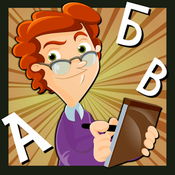 Ответы к 1 абзацу
1 Лягушка, Дедушка-рыбак, Рыбка, Лодка.
2 Лягушка прыгнула в Лодку, чтобы покататься.
3 Рыбка предупредила, что Лодка любит глубину.
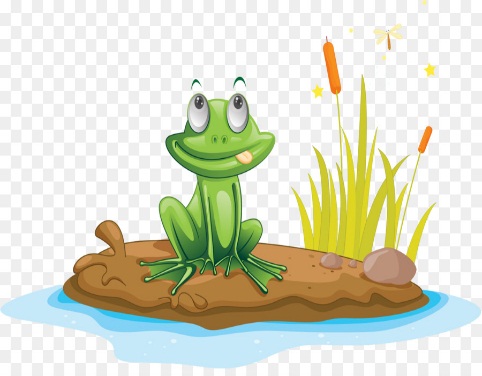 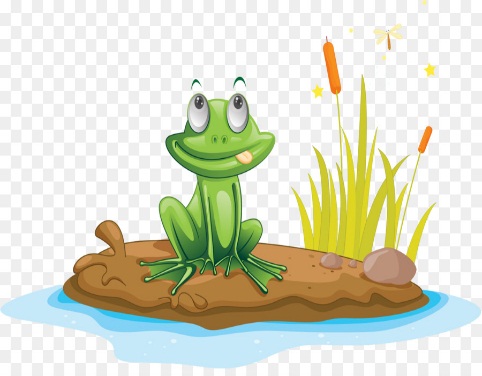 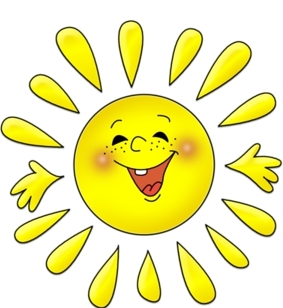 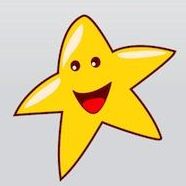 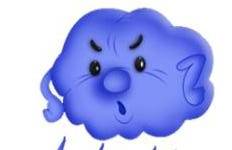 Игра «Верное – неверное»
Бортовой журнал
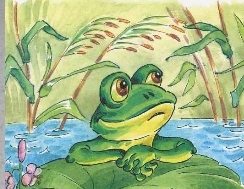 Бортовой журнал
Лягушка.
В луже.
Плавание в луже.
Хвастливая, упрямая.
Утащила лодку у рыбака и пыталась на ней кататься в луже.
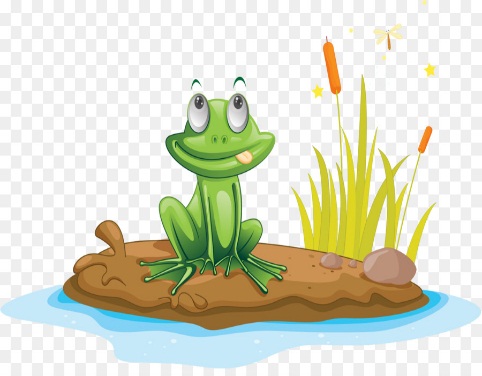 Спасибо за внимание!